Slug Testing
CNYAPG Geology Field Days
 April 26, 2024
Presented by: 
Yuri Veliz
Gerry Gould
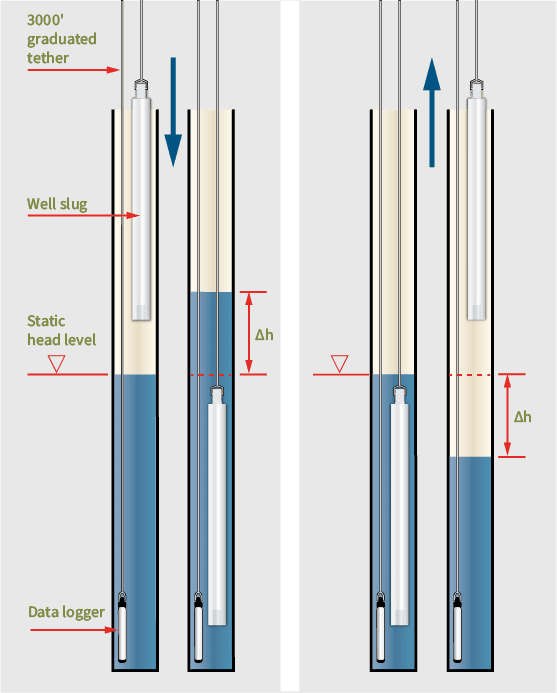 Rising Head
Falling Head
Slug Test Procedure – Falling Head

Open well
Measure depth to water
Measure depth to bottom
Record well specifications on Slug test data sheet
Install pressure transducer sufficiently below top of water column to avoid interference with slug
Connect to PC and allow water to equilibrate
Program measurement frequency using software
logarithmic scale – frequent measurements at start 
Fewer measurements as time passes
Lower slug to just above water surface (raise slug for rising head test)
Start recording measurements on software – record a few readings before submerging the slug
Submerge the slug and tie off so it won’t drop any deeper
Continue recording data until water level has returned to pre-slug depth – watch the real-time display
Record water level with water level indicator to confirm that the transducer hasn’t accidentally moved
Hand record a few data point on the data sheet
Stop computer data recording. Save data file
Re-set measurement frequency and repeat
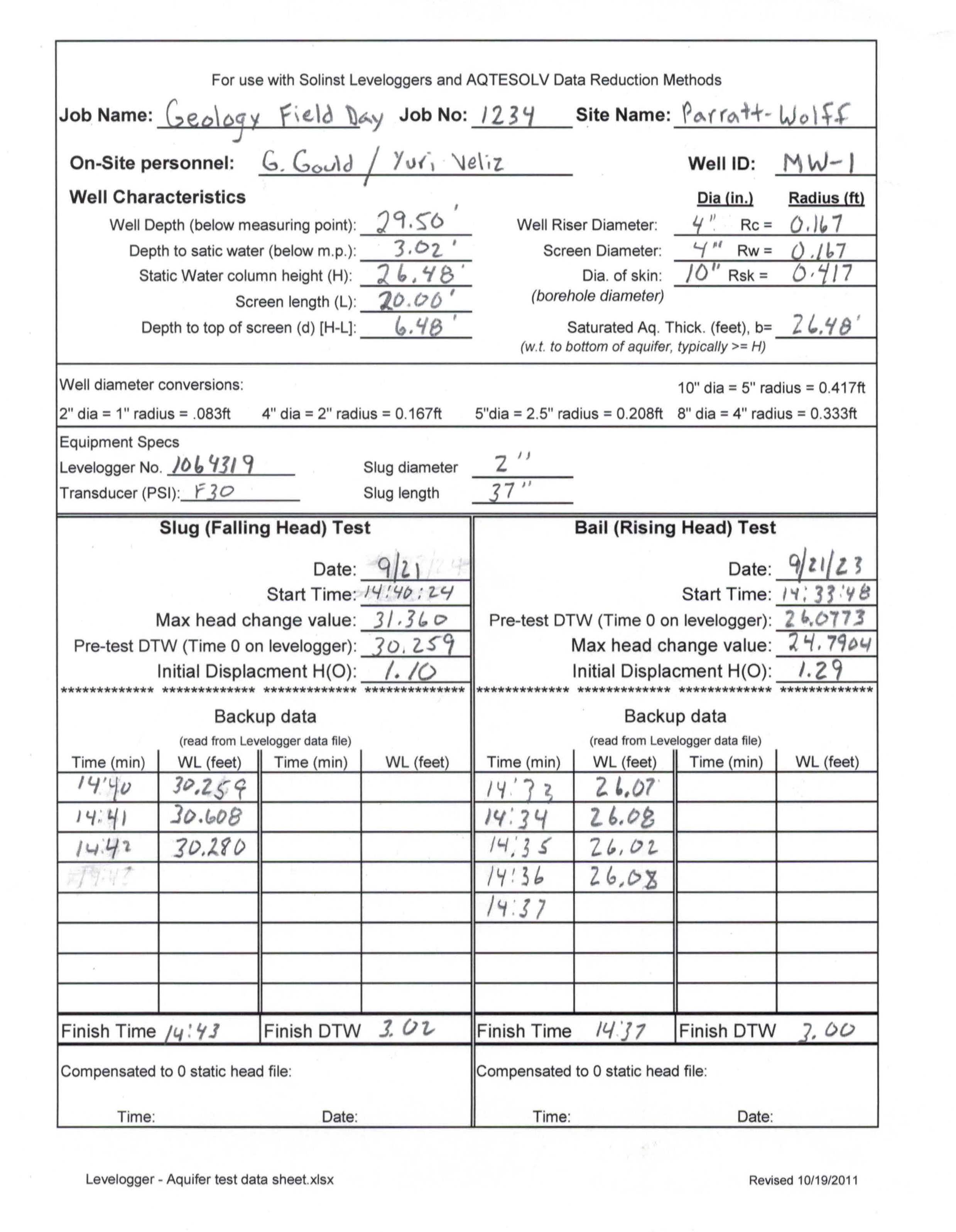 Slug test field data sheet
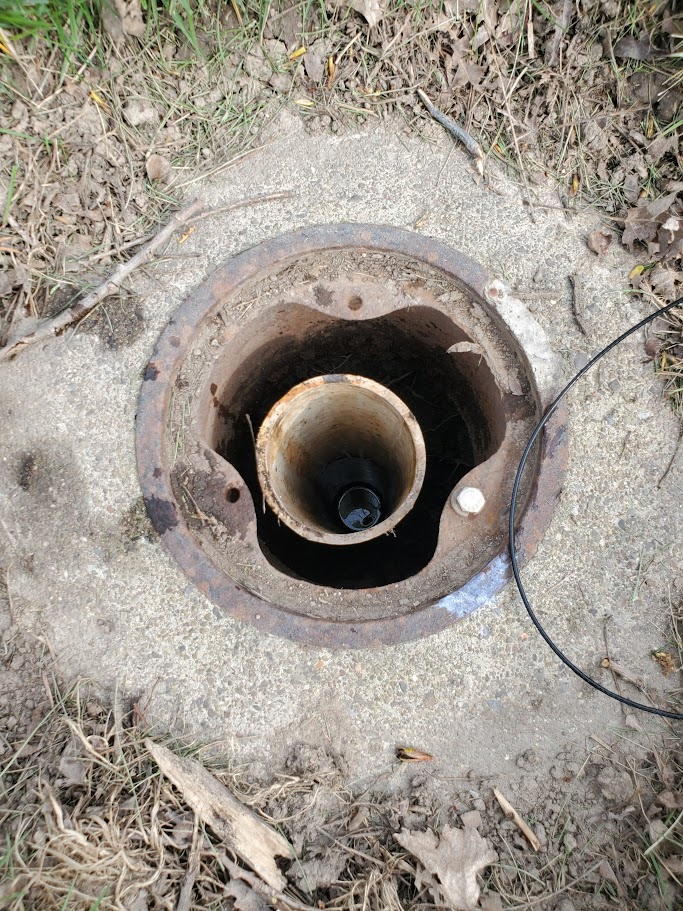 4” diameter PVC monitoring well
Water surface is visible inside well
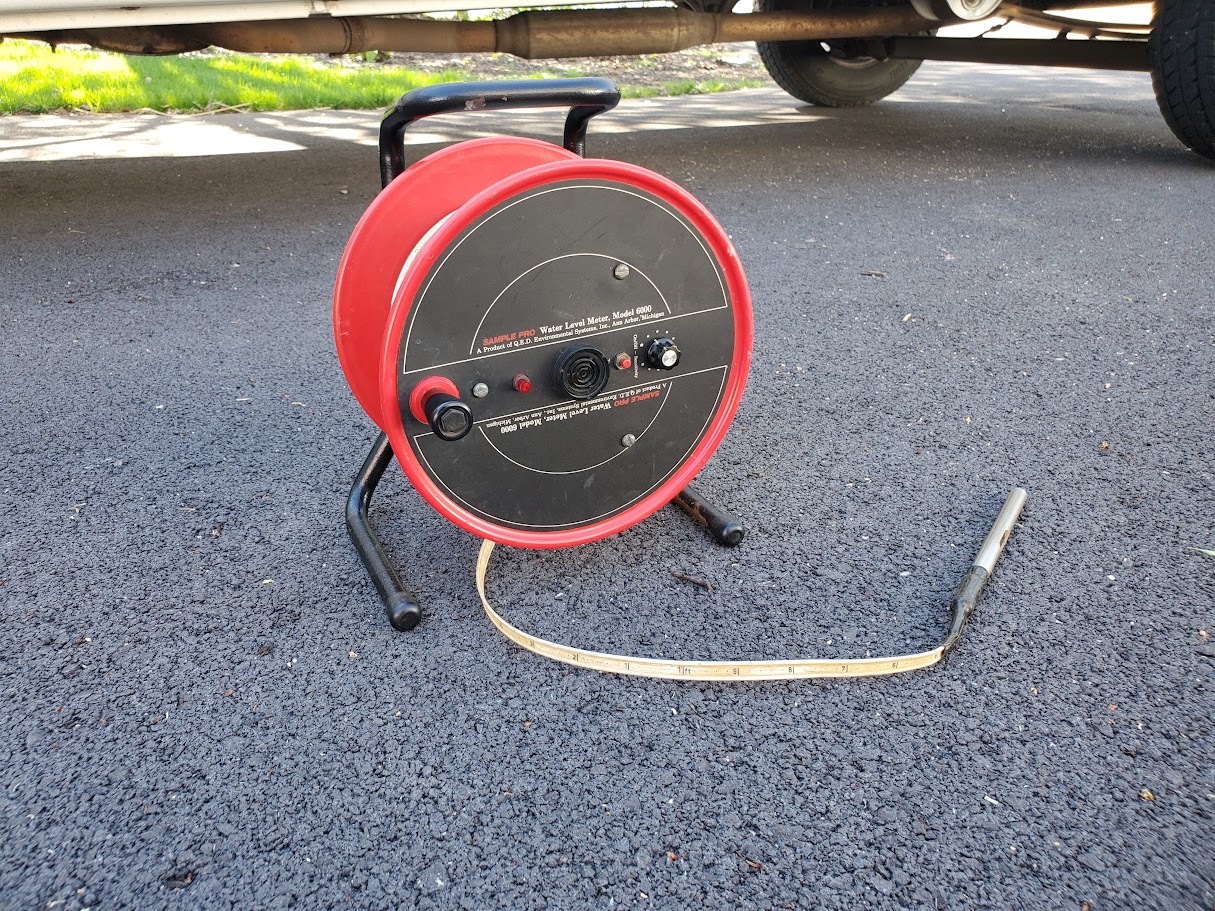 Water level indicator used to determine depth to groundwater
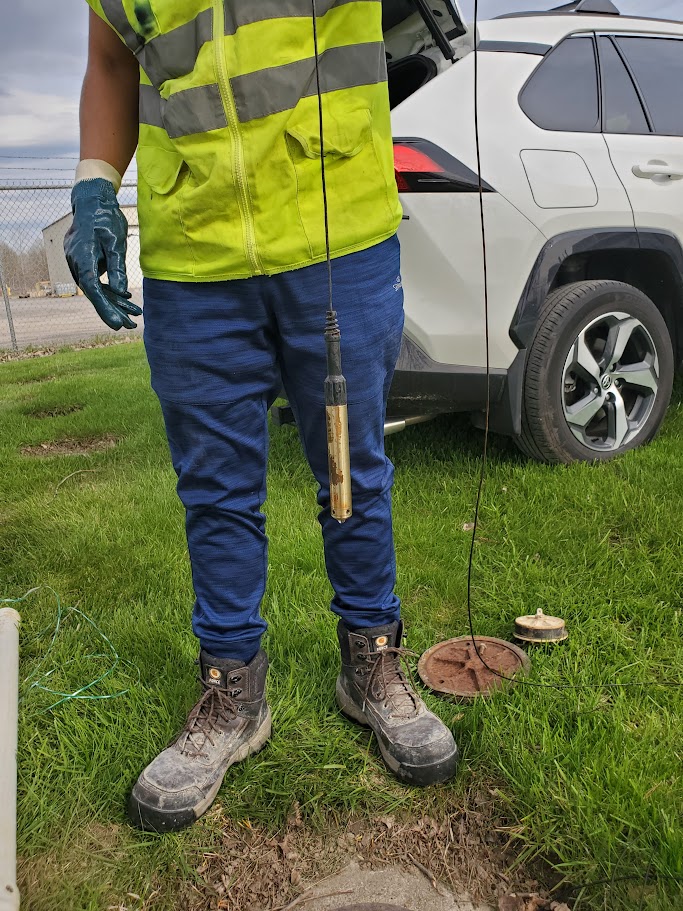 Pressure Transducer
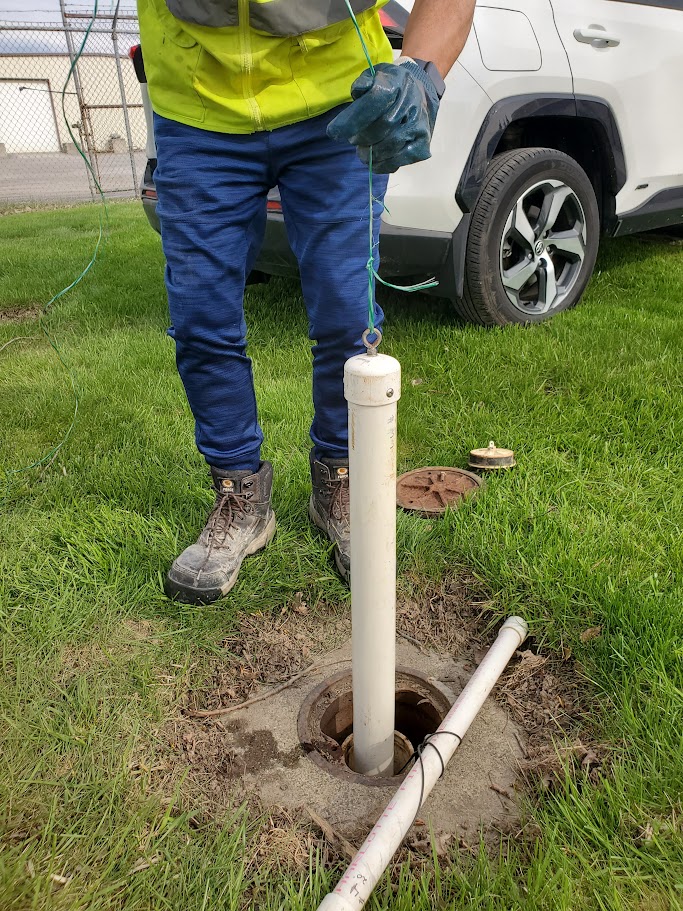 Slug being lowered to just above water surface to minimize splashing
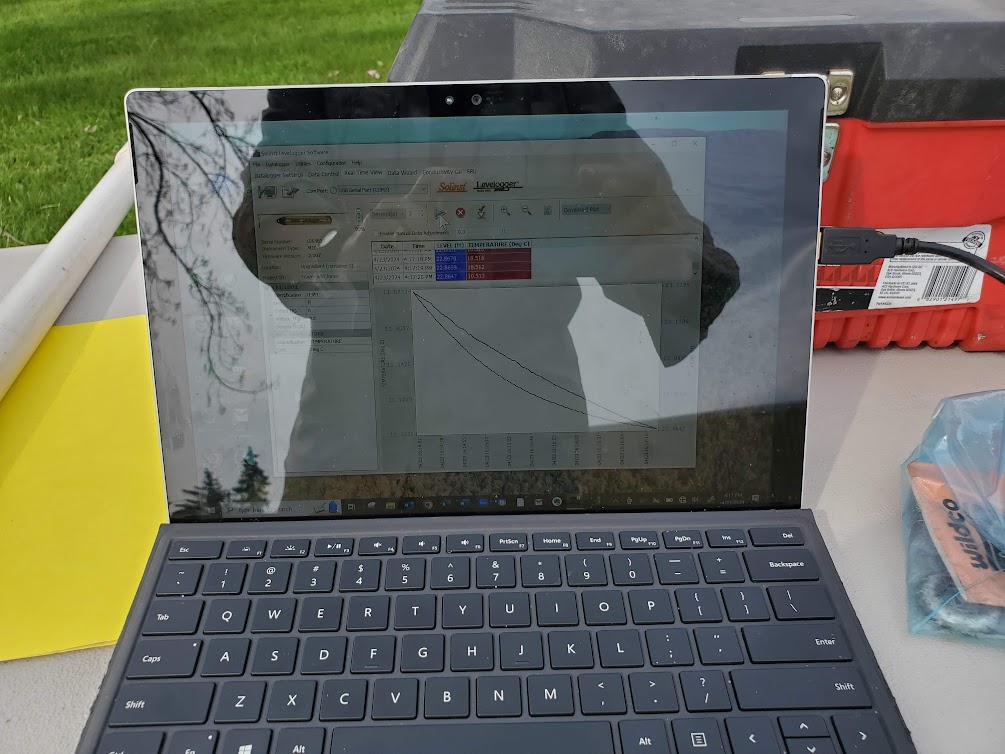 Laptop PC running data logging software  - showing real time measurements
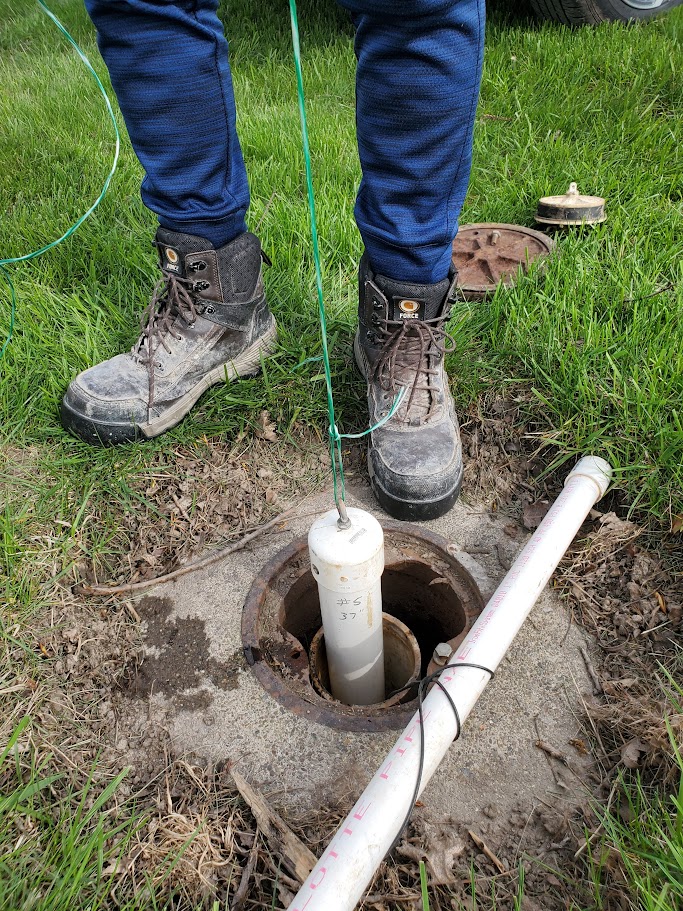 Slug ready to be lowered into water for falling head test
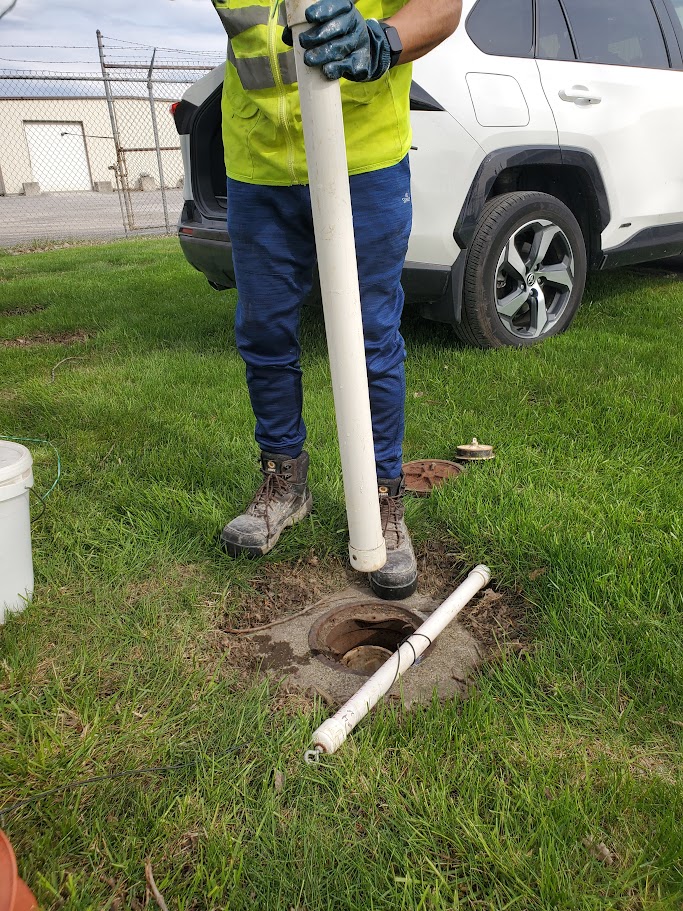 Slug removed for rising head test
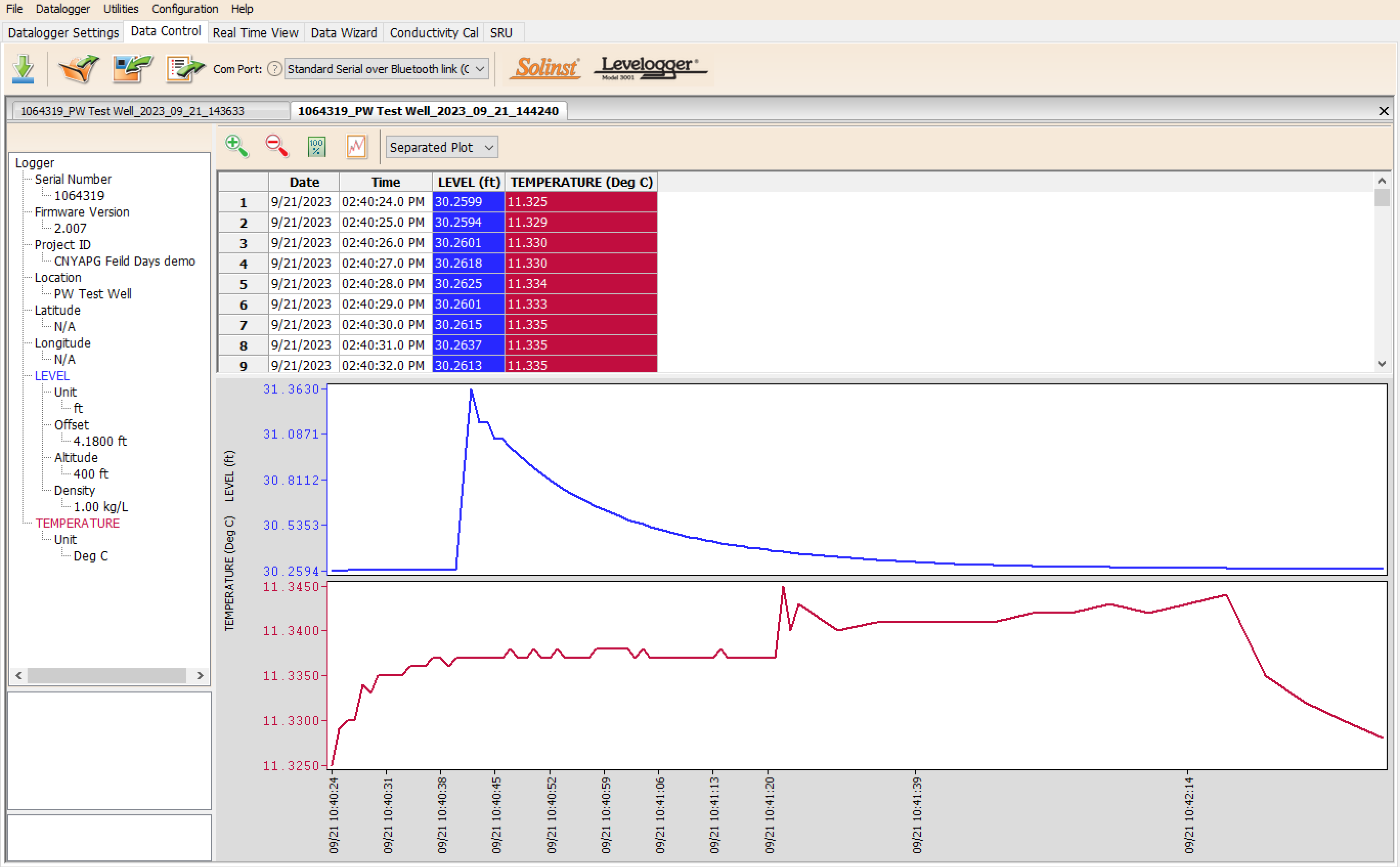 Falling Head
Temperature
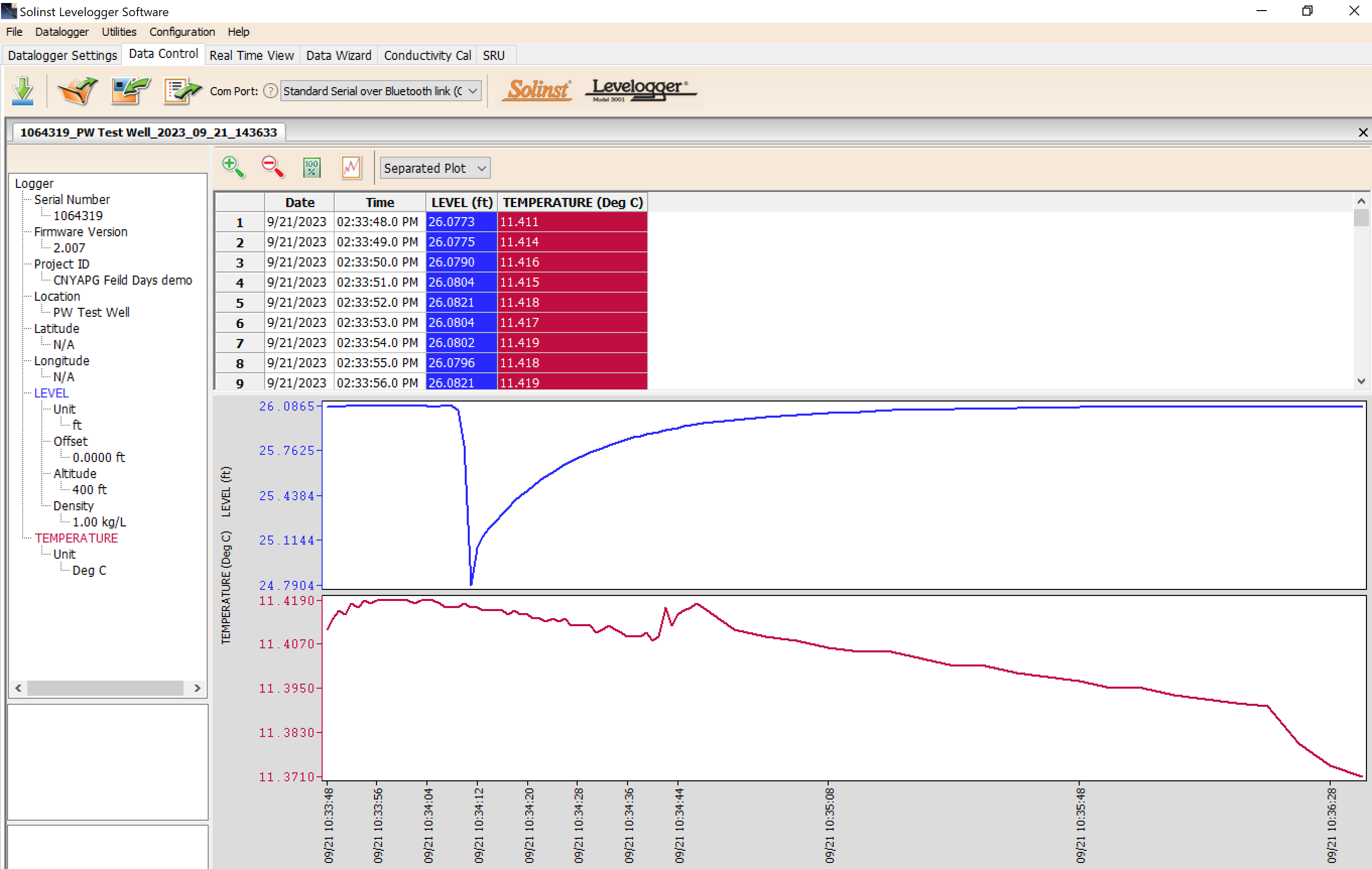 Rising Head
End